بسم الله الرحمن الرحيم
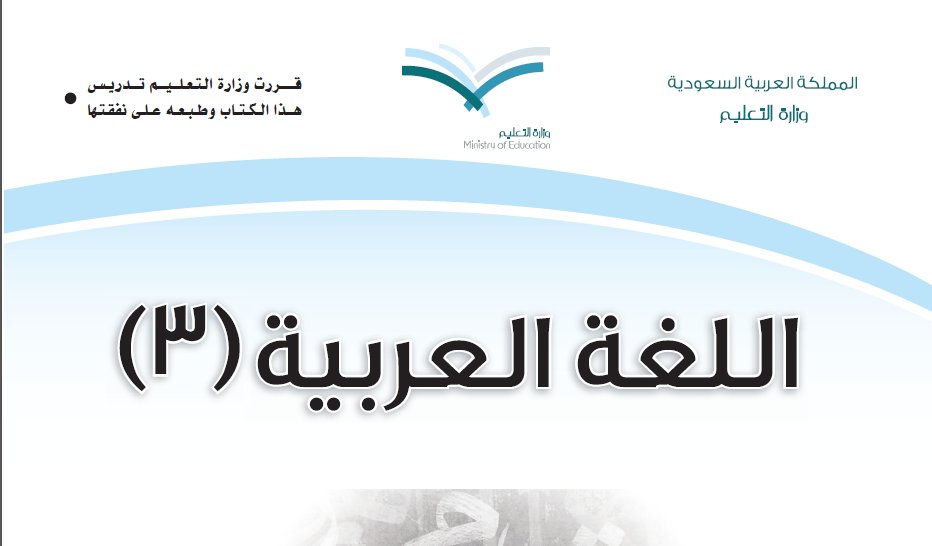 الوحدة الأولى
التوابع والأساليب النحوية
الدرس الرابع
الاختبار البعدي
ص: 42
أُقدّرُ الصديقَ وفاءَه
سافرت إلى جدة والطائف كلتيهما
سافرت إلى جدة والطائف كلتيهما
أبوك رجلٌ كريمٌ
ذاكرت جميع المواد خلا الكيمياء
ما أسهل الكيمياء!
يا قادمون، انتبهوا
يزيد طلاب الصف الثاني عن مائتي طالب
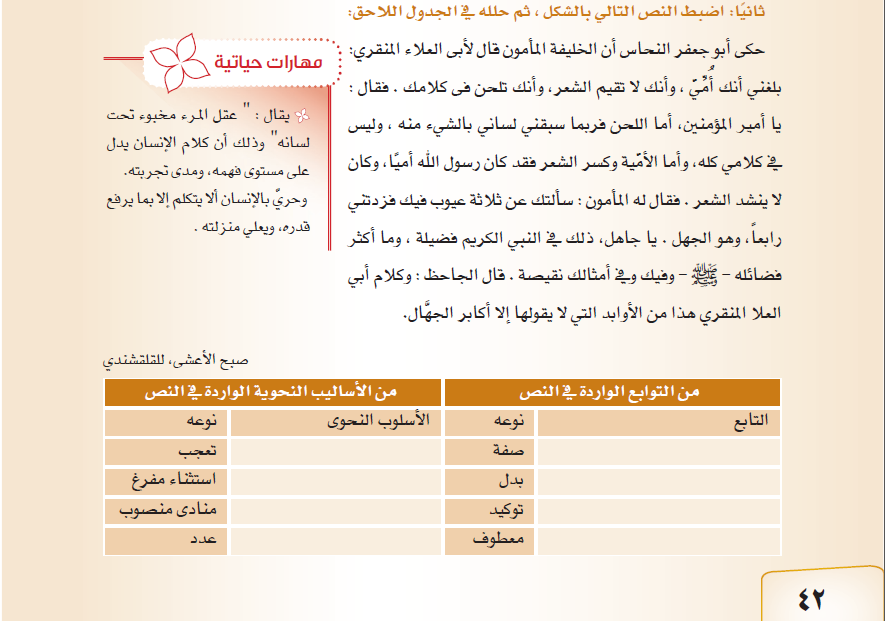 في النبي الكريم
وما أكثر فضائله
الخليفة المأمون
لا يقولها إلا أكابر الجهال
يا أميرَ المؤمنين
وليس في كلامي كله
سألتك عن ثلاثة عيوب
وأما الأمية وكسر الشعر
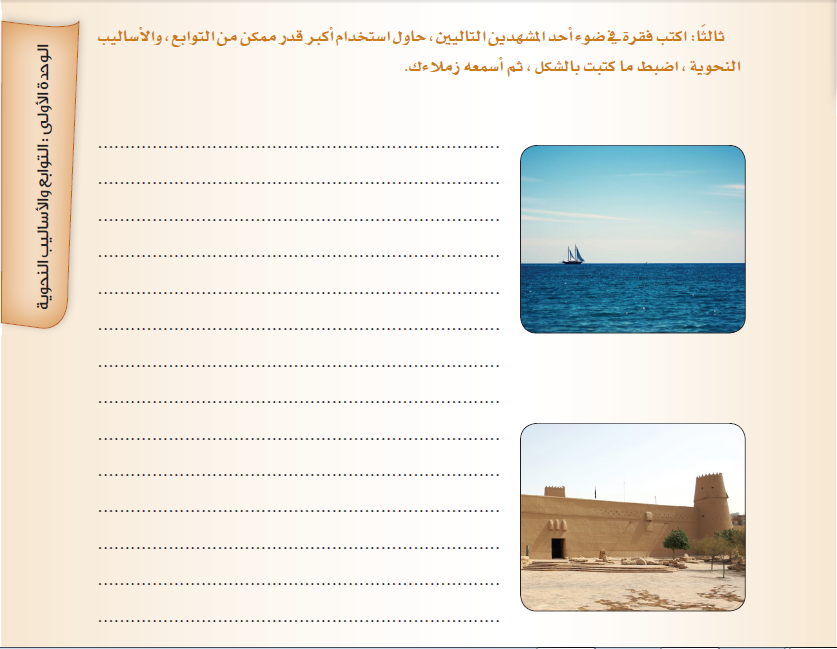 ما أجملَ منظرَ البحرِ، فالمياهُ الزرقاءُ والسماءُ الصافيةُ هذهِ الأشياءُ كـلُّها تريحُ النفسَ وتصفي الذهنَ ، ومِنْ بعيدٍ يبدو لنا المركبُ شراعُـه، ولا يوجدُ إلا مركبٌ واحدٌ